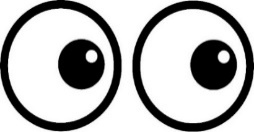 Looking
Back (2019)
Forward (2020)
Lonnie L. Howard
Professional Development Day
(January 13, 2020)
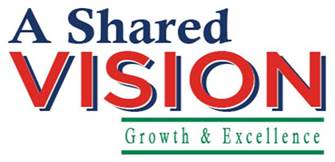 Looking Back (2019)
- Enrollment -
Dual Credit
86th Legislative Session

$1M Truck Driving.
TSUS Tuition ($8.7M). 
25% Reduction.
Dual Credit ($50/SCH).
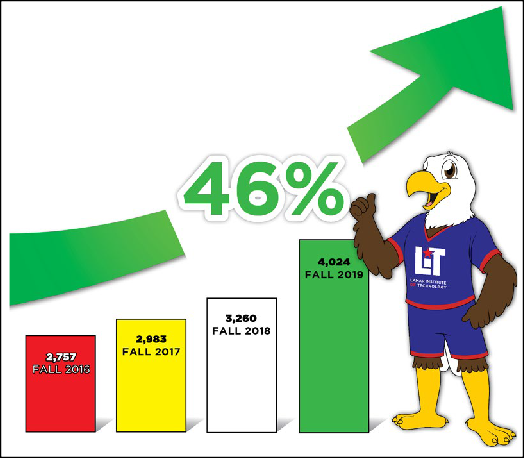 (BISD 14.9% of Total)
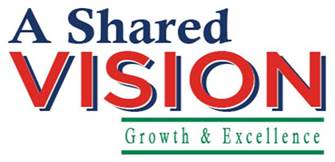 Looking Back (2019)
- College Gifts -
Fundraising 
(42-Months)
Two $1M Donations
(Nov. & Dec.)
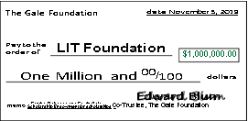 Mrs. Gale
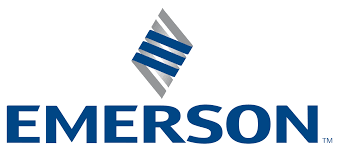 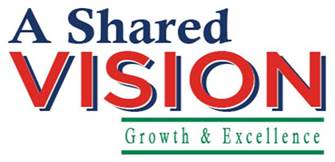 Looking Back (2019)
- Student Success -
Eagle’s Nest Opens
 (Sept.)
New Mascot
 (Sept.)
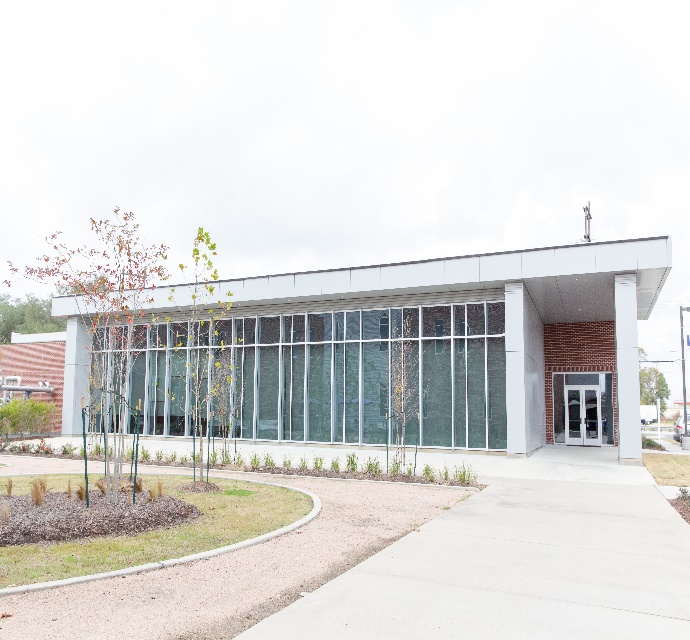 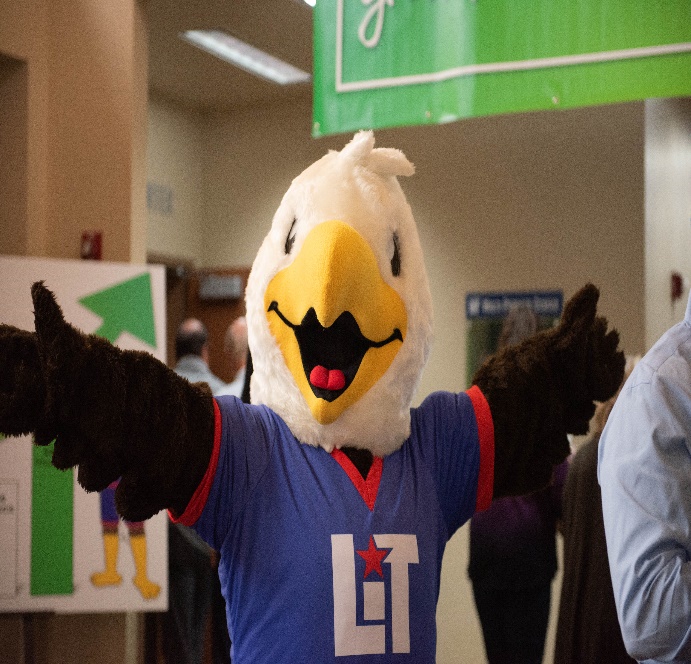 One-Stop-Shop 
(18,700 Sq. Ft.)
Baldy
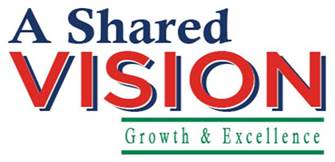 Looking Back (2019)
- College Culture -
Our Environment
(Jan. - Dec.)

Internal and External Stakeholders Care.
Pay Higher Salaries.
Benefits & Perks.
The Best & Brightest.
Best Place to Work 
(Dec.)
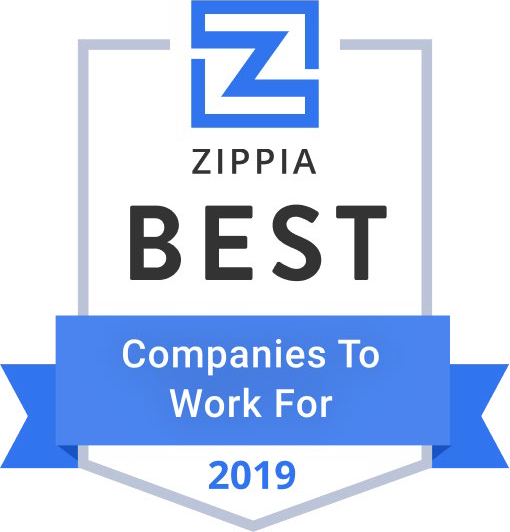 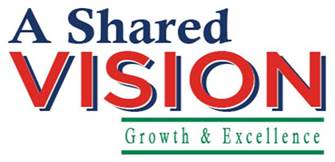 Looking Forward (2020)
- LIT Strategic Plan -
Its (3) Strategic Goals:
Increase Student Access, Success, and Reduce Debt.
Become more Responsive to the Community and Industry.
Promote Institutional Excellence.
(2020 - 2025)
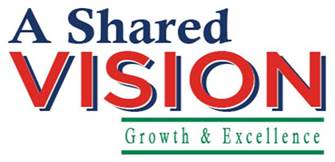 Best for the Students
Looking Forward (2020)
- Strategic Goal 1 -
Increase Student Access, Success, and Reduce Debt:
Have a statewide footprint as ‘big as Texas.’ Enroll 10,000 students by 2025.
Make learning convenient for adults (8-wk., weekend, online, and accept prior learning). 
“Hand Holding is OK.” Develop a 1st Yr. college experience for all students.
Reduce Debt: graduate students faster!
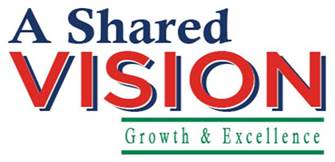 Looking Forward (2020)
- Strategic Goal 2 -
Be more Responsive to the Community and Industry:
Provide industry with noncredit workforce solutions (24/7). Edu. in weeks not years.
Become a Neighborhood College (civic events, meetings, and  emergencies).
Encourage faculty to do service-learning projects in the community.
Upskilling South Park…revitalization.
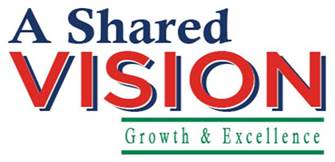 Looking Forward (2020)
- Strategic Goal 3 -
Promote Institutional Excellence:
Continue to improve our college culture; ethics, civility, and workplace behaviors.
Implement an enrollment management plan,  and focus program review and viability.
Continue our efficient business model; raises come from local         money.
Increase employee innovation.
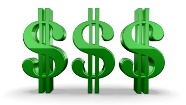 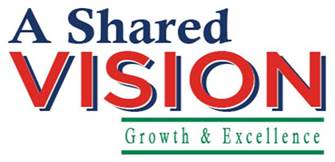 Back (2019)
Forward (2020)
- Miscellaneous Topics -

Questions & Answers
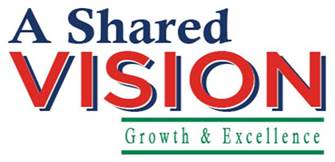